Wilson Vespasiano Junior
wilson3vespasiano@yahoo.com.br
Wilson Vespasiano Junior
Analista Sênior de Investimentos, Planejamento, Orçamento e Administrativo – Previminas – Fundação de Seguridade Social de Minas Gerais – Fundo de Pensão – Out /1989 a Dez/2006. 
Gestor de Marketing Esportivo WVJ ASSESSORIA ESPORTIVA LTDA – Jan /2007 a Fev/2015
Gestor de Projetos do IBDEEC - Instituto Brasileiro para o Desenvolvimento de Esporte, Educação e Cultura – março 2010 a dezembro de 2012 – Programas JEMG, JIMI e JOGOS DE MINAS.
Coordenador Projeto Ganar/Nike/Vencedoras Belo Horizonte - 2012
Assistente STS – Serviço ao Espectador – FIFA – Copa das Confederações – Sede BH – 2013
Coordenador STS – Serviço ao Espectador - FIFA – Copa do Mundo – Sede BH – 2014
Gerente Operacional EVS – Serviço ao Espectador – COI - Jogos Olímpicos Rio 2016 – Sede BH
Secretaria Municipal de Esportes da Prefeitura de Belo Horizonte – Assessor do Secretário de Esportes, Gerente de Esportes Educacional e Gerente BH Metas e Resultados.
Secretário do Conselho de Administração da CBHb – Confederação Brasileira de Handebol
Ouvidor Certificado pela ABO – Associação Brasileira de Ouvidores da CBHb – Confederação Brasileira de Handebol – Desde fevereiro de 2016.
Ouvidor da CBV – Confederação Brasileira de Voleibol – Desde abril de 2017.
Supervisor de Operações CBV – Liga Mundial Curitiba/PR, Grand Prix Cuiabá/MT e Amistosos Seleções Masculina e Feminina 2017
Membro do IBGC – Instituto Brasileiro de Governança Corporativa – Agosto de 2018.
Membro da ABRAGESP – Associação Brasileira de Gestão do Esporte
Wilson Vespasiano Junior
Consultor e Instrutor de Cursos das seguintes instituições:
Consultor das Leis de Incentivo ao Esporte (Federal e Estadual - MG)
Instituto Brasileiro para o Desenvolvimento de Esporte, Educação e Cultura – IBDEEC.
Confederação Brasileira de Handebol – CBHb / Rede de Academias Alta Energia
Professor Titular do Curso de Gestão do Futebol Profissional – SC INTERNACIONAL – PORTO ALEGRE
Professor Convidado de Pós-Graduação da Universidade Gama Filho/Estácio de Sá e UNI-BH
Wilson Vespasiano Junior
Superior Completo: Ciências Contábeis – Centro Universitário Newton Paiva – 2005
Pós-graduado: Administração e Marketing Esportivo – UGF – Universidade Gama Filho – RJ - 2008
Programa Executivo da FGV/FIFA/CIES – Gestão Marketing e Direito no Esporte – 2013
FJP/SEBRAE/Governo de MG  – Programa de Fomento a Cadeia Produtiva do Esporte – 2013
Controles Internos, Riscos e Compliance – Saint Paul Escola de Negócios – SP - 2017
CAE – Curso de Administração Esportiva – Comitê Olímpico Brasileiro – COB – 2017
CBF Academy – Coordenação Técnica na Categoria de Base - CBF / SP – 2018
Atualização Profissional QSP – Summit - Gestão de Riscos, Controles Internos, Compliance, QSMS e Normas ISSO – SP - 2019.
Carreira Esportiva
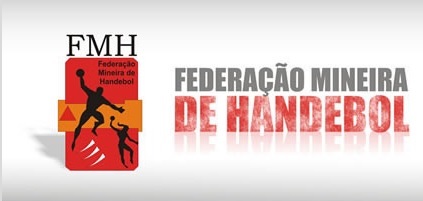 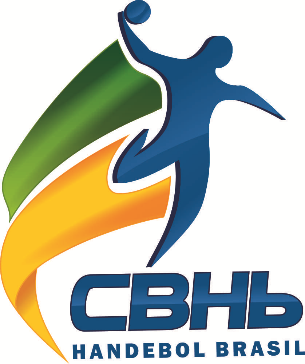 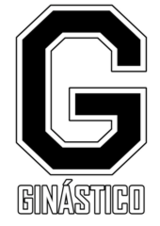 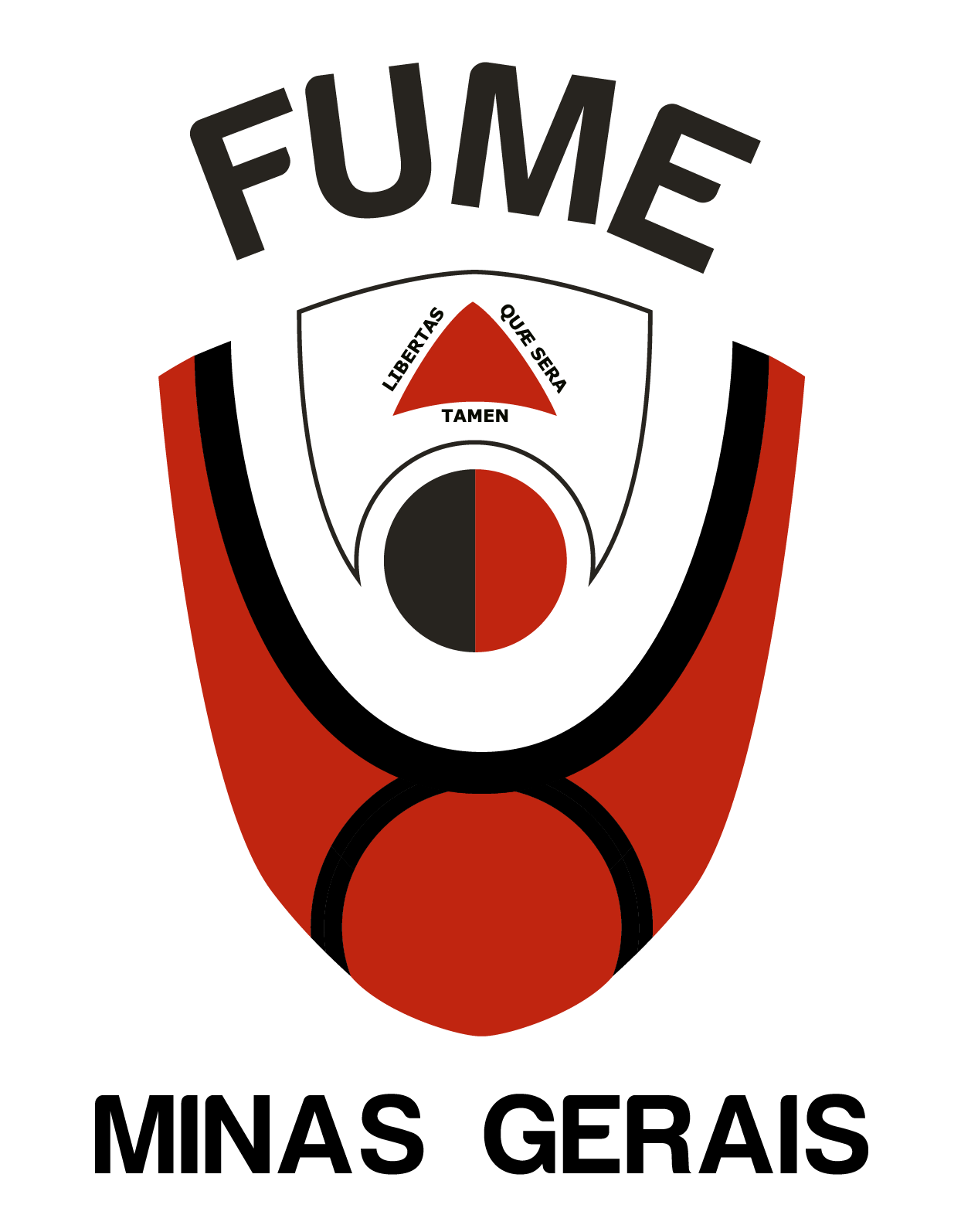 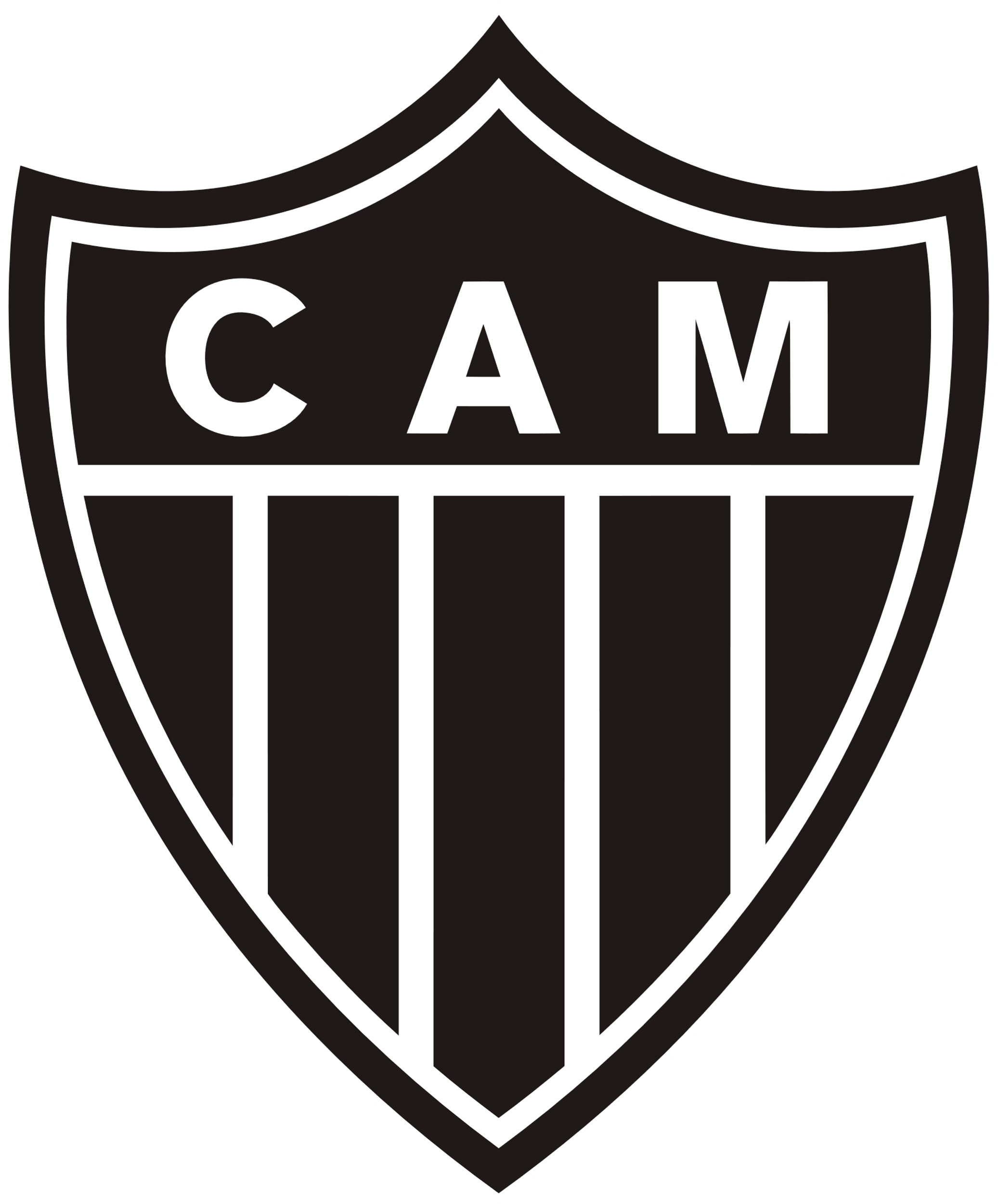 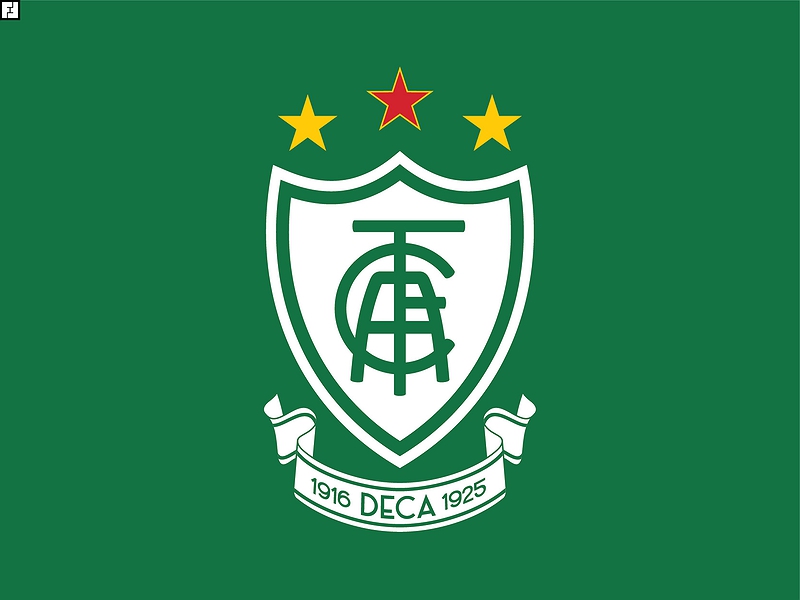 Carreira Profissional
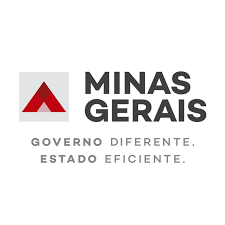 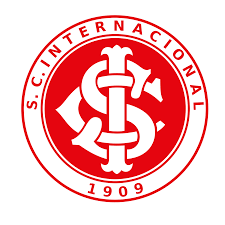 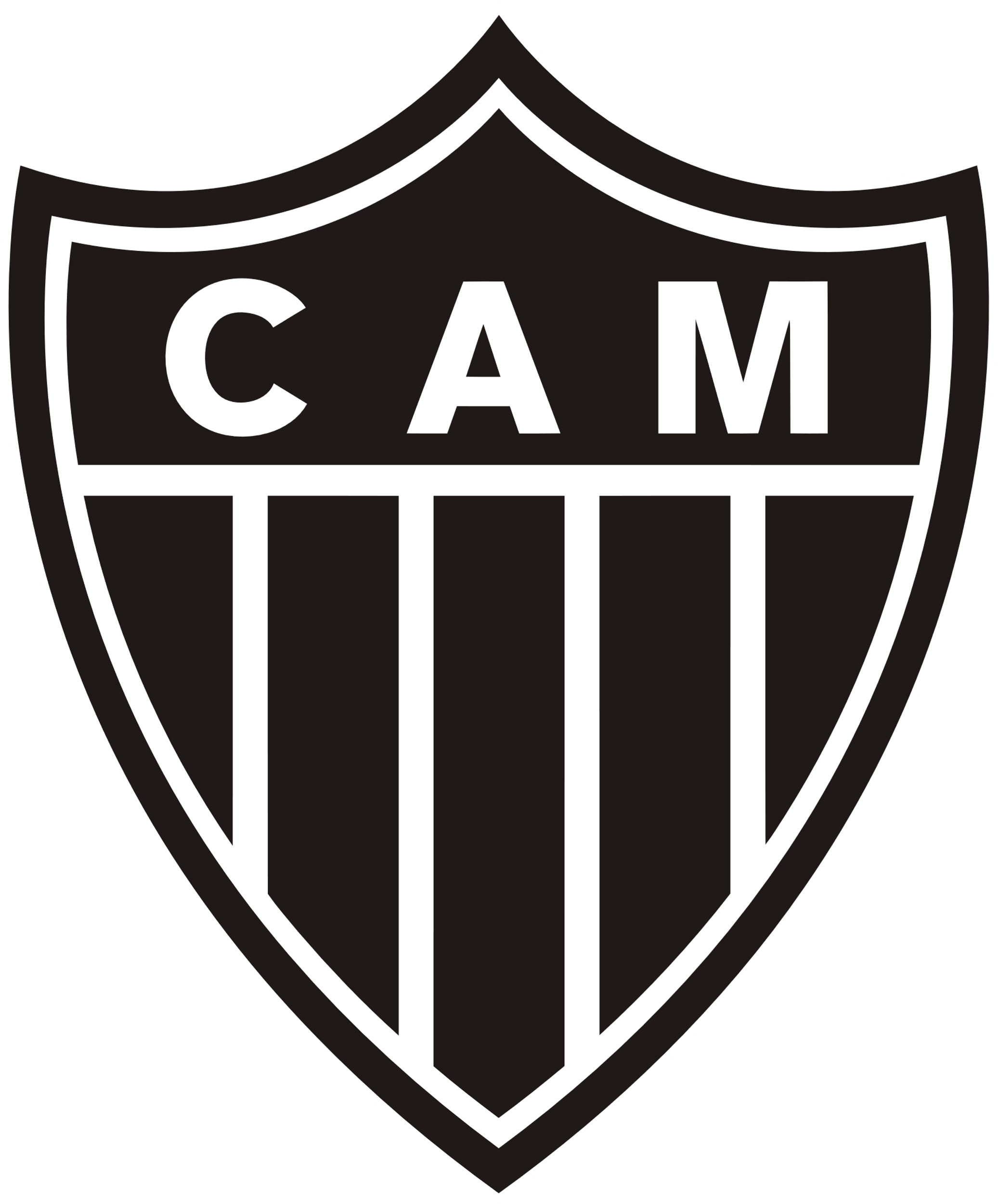 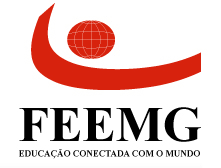 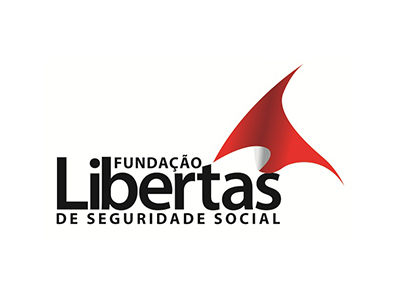 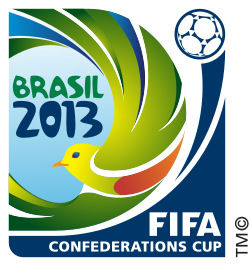 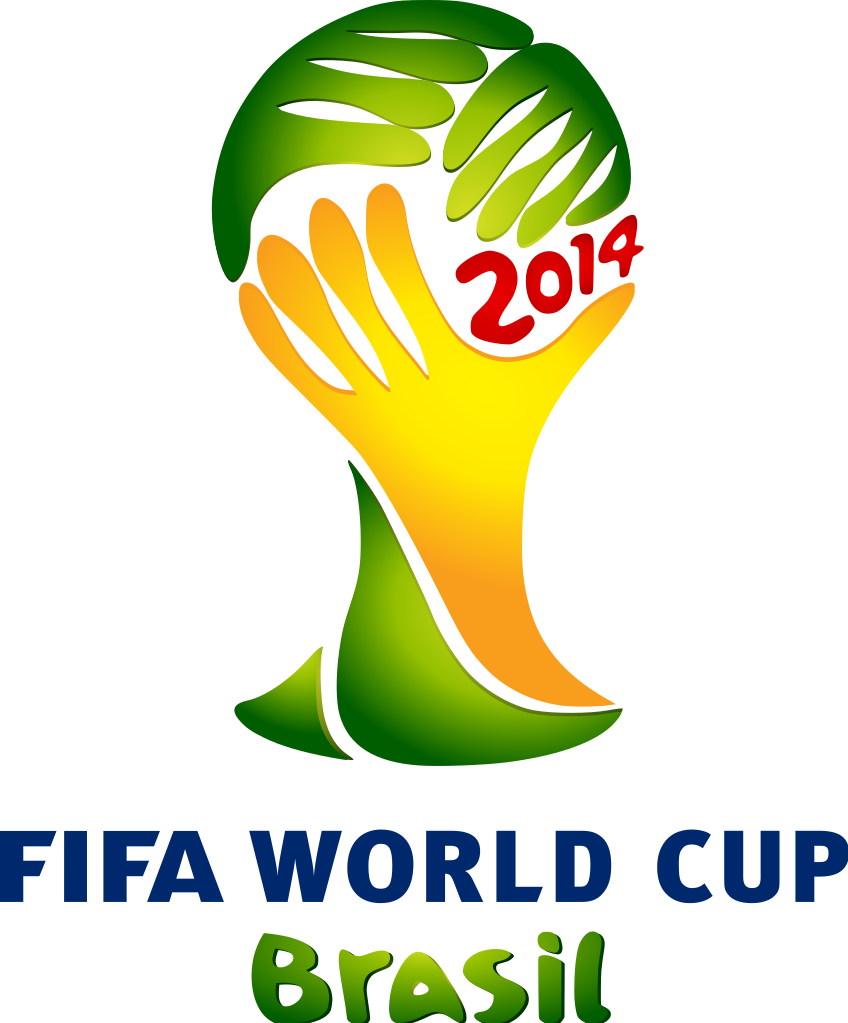 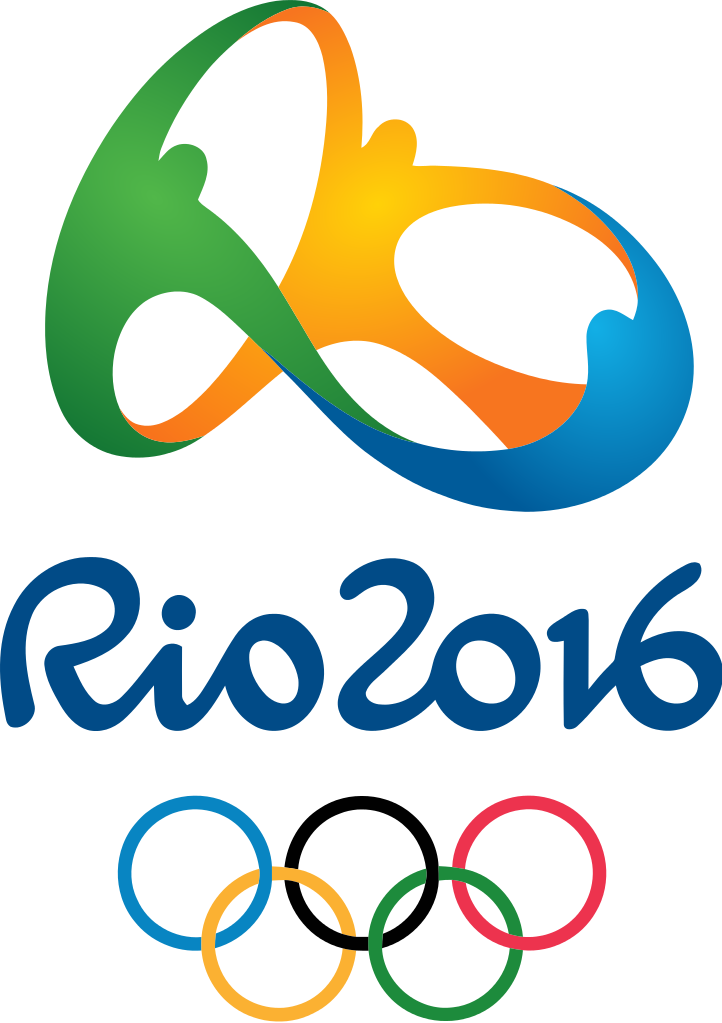 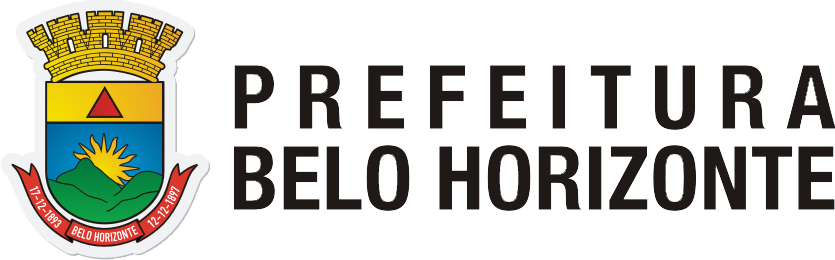 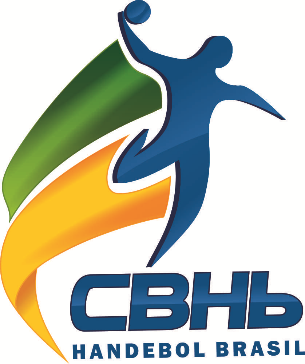 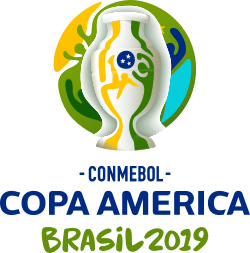 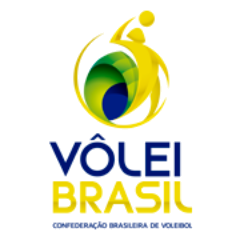 Associado
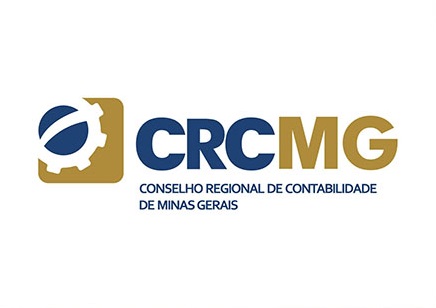 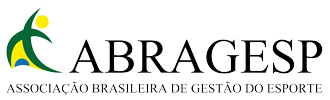 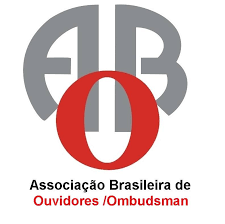 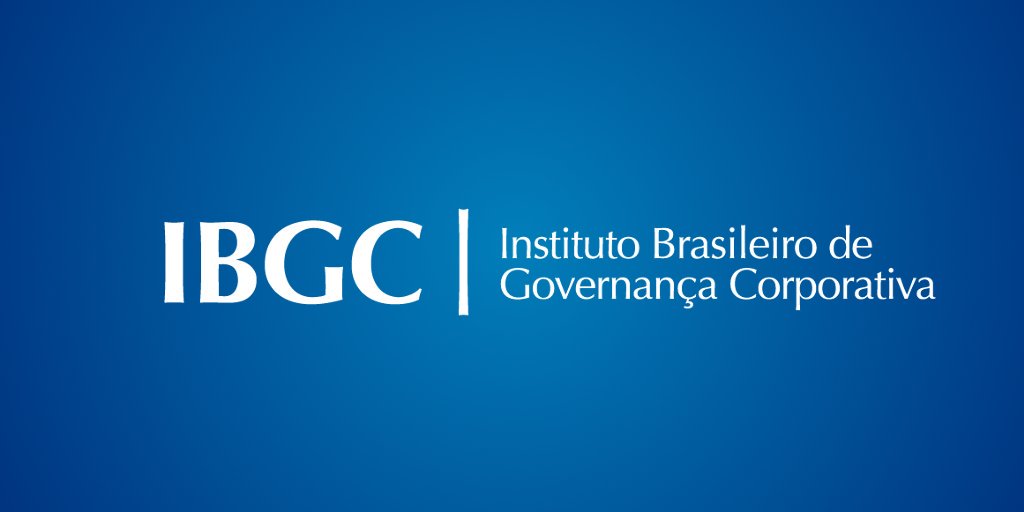 COMPLIANCE E CONTROLES INTERNOS
Conteúdo programático
Compliance e Controles Internos
Conceitos fundamentais de compliance e controles internos
Gestão de Compliance e seus desafios
Controles Internos e Cultura Organizacional
Os 17 princípios do Controle Interno eficaz do COSO
O papel de compliance na gestão de instituições financeiras
A Lei nº. 12.683/12 - Prevenção à Lavagem de Dinheiro
Lei 12.846/13 – Lei Anticorrupção
O papel do COSO (Committee of Sponsoring Organizations of the  Treadway Commission), do COBIT (Control Objectives for Information  and related Technology) e da Lei Sarbanes Oxley
Compliance e Controles Internos
Parte I
Conceitos fundamentais de compliance e controles internos
A integração entre gestão de riscos e gestão de controles está se  tornando uma área importante, desde o surgimento da Sarbanes-Oxley  Act e o desenvolvimento de frameworks, como o Enterprise Risk  Management (ERM) do Committee of Sponsoring Organizations of the  Treadway Commission (COSO).

Três são áreas principais que atualmente têm uma atenção especial  dos gestores:
Gestão de riscos de processos de negócio,
Gestão de compliance e,
Desenvolvimento de controles internos.
Compliance e Controles Internos
Compliance e Controles Internos
Conceitos fundamentais de compliance e controles internos
Compliance e Controles Internos
Compliance Externo
Compliance Interno
Conceitos fundamentais de compliance e controles internos
Compliance e Controles Internos
A integração entre gestão de riscos e gestão de controles  está se tornando uma área importante, desde o  surgimento da Sarbanes-Oxley Act e o desenvolvimento  de frameworks, como o Enterprise Risk Management  (ERM) do Committee of Sponsoring Organizations of the  Treadway Commission (COSO).
Compliance e Controles Internos
Três são áreas principais que atualmente têm uma  atenção especial dos gestores:
Gestão de riscos de processos de negócio,
Gestão de compliance e,
Desenvolvimento de controles internos.
Conceitos fundamentais de compliance e controles internos
Talvez a definição mais reconhecida de controle interno é a do  Committe of Sponsoring Organizations of the Treadway  Commission - COSO - (COSO 1992; 2004), que o define como:

Um processo, executado por diretores, gestores e outros  quadros, projetados para proporcionar uma garantia razoável  quanto ao atingimento dos objetivos, considerando:
Estratégia da empresa;
Eficácia e eficiência de operações;
Confiabilidade de relatórios financeiros; e
Compliance com leis e regulações aplicáveis.
Compliance e Controles Internos
Conceitos fundamentais de compliance e controles internos

Eficiência e efetividade operacional: relaciona-se ao  alcance ou não dos objetivos básicos da entidade, no  que se refere às metas de desempenho e  rentabilidade;
Confiança nos registros contábeis/financeiros: os  registros devem refletir transações reais, consignadas  pelos valores e enquadramentos corretos;
Conformidade: ações e documentos gerados pelos  processos internos devem estar em conformidade com  a legislação e normas pertinentes.
Compliance e Controles Internos
Conceitos fundamentais de compliance e controles internos
Os controles internos têm sido parte do processo de gestão,  focando-se na implementação da estratégia e no alcance de  objetivos. Recentemente, eles têm surgido como as questões  principais em gestão de riscos e gestão de compliance.

Os controles são estabelecidos para mitigar riscos, os quais são  inerentes a processos de negócio (isto é, o risco de fraude, o  risco de erros de dados), e para assegurar compliance com  legislação ou com objetivos de negócio.

A integração entre processos de negócio, gestão de riscos e  controles ainda não está bem avançada e é frequentemente  aprendida através da prática nas companhias
Compliance e Controles Internos
Conceitos fundamentais de compliance e controles internos

Os requisitos da Sarbanes-Oxley necessitam de melhorias  substanciais para os controles internos. Durante muito  tempo, eles parecem ter atravessado vários estágios de  desenvolvimento.

Esse desenvolvimento, as características de cada estágio e  os fatores contingentes afetando cada estágio desse  desenvolvimento não são bem entendidos mas são  importantes, no sentido de que as companhias poderiam  melhorar o seu desempenho tendo uma visão geral das  forças e fraquezas em cada estágio.
Compliance e Controles Internos
Parte 2
Conceitos fundamentais de compliance e controles internos

Os controles internos operam em vários níveis. Existem, por exemplo,  controles comportamentais, controles de informação, controles  operacionais, controles preventivos, controles capazes de detectar  problemas, controles de aplicação e controles gerais. Os controles  internos, no entanto, são dependentes de controles ambientais.

Fatores de controle ambiental incluem integridade, valores éticos e  competência de pessoas de entidades, filosofia de gestão e estilo de  operação, a maneira como a gestão designa autoridade e  responsabilidade, como a entidade organiza e desenvolve seu pessoal e a  atenção e direção fornecida pelos gestores.

Entretanto, a relação entre esses controles gerais da organização e
atividades de controle individuais não são bem entendidas
Compliance e Controles Internos
Conceitos fundamentais de compliance e controles internos
O não cumprimento de leis e regulamentações custam tempo e recursos, incluindo  custos indiretos como prejuízos com danos à reputação e com processos contra a  empresa.

Especificamente, os riscos de reputação são importantes para aquelas companhias  que dependem de confiança pública ou da venda de produtos de alto valor  agregado para consumidores.

A integração de processos de negócio, de tecnologia da informação e de pessoas  pelas fronteiras geográficas, temporais e organizacionais está levando para novos  riscos de compliance que devem ser analisados.

Um exemplo poderia ser as regulamentações para transporte de produtos  perigosos entre locais variados, que devem estar em compliance com cadeias de  suprimentos globais ;
Compliance e Controles Internos
Conceitos fundamentais de compliance e controles internos

A passagem da SOX nos Estados Unidos tem exercido grande influência
sobre como as companhias identificam a atividade de compliance.

O objetivo fundamental da SOX é minimizar o risco de fraude e de  declarações financeiras significativamente deturpadas. Companhias  devem focar-se explicitamente em diferentes tipos de riscos (tais como  o risco de informação falsa em relatórios anuais ou sonegação de fundos)  e os controles internos relacionados a esses riscos.

Gestores de altos níveis hierárquicos devem atestar, publicamente, a  confiabilidade desses controles. Essa situação adiciona uma dimensão de  compliance externo para o conceito de gestão de riscos e controles.
Compliance e Controles Internos
Conceitos fundamentais de compliance e controles internos

O compliance é uma característica geral dos negócios. Primeiramente,  toda companhia deve estar cumprindo com alguma legislação. Em  segundo lugar, é um processo composto por diferentes etapas, como visão  geral de legislações, identificação de requisitos, avaliação de práticas,  análise de riscos de não cumprimento com normas, designação de  prestação de contas, gestão de projetos, estruturas para reportes de  informações, etc.

Entretanto, parece não existir qualquer pesquisa com foco em integração  de processos por funções, em desenvolvimento de processos de  compliance padronizados ou em exploração de problemas com  compliance em um contexto regional ou global ou em como gerir e  melhorar o compliance sob uma perspectiva de processos de negócio.
Compliance e Controles Internos
Conceitos de Risco de Compliance
Possibilidades de perdas diretas e indiretas, em função de fraquezas ou  ausências de processos e controles internos adequados, e também como perdas  decorrentes de eventos externos, e podemos citar como exemplos: as fraudes,  os erros de sistemas de informações, erros de escrituração, extrapolação de  autoridade dos empregados, desempenho insatisfatório, incêndios, catástrofes,  crises sociais, problemas com infraestrutura publica, crises sistêmicas.
Compliance e Controles Internos
Controles Internos, Compliance e Gestão de Riscos
Quem está preparado?
Compliance e Controles Internos
Controles Internos, Compliance e Gestão de Riscos
Quem está preparado?
Compliance e Controles Internos
Gestão de Riscos: Prevenir ou Corrigir?
Nick Leeson: o homem que levou o Banco Barings à falência - 1995
Enron/Arthur Andersen – 2002
Parmalat – Fraudes Contábeis - 2003
Controles do Société Générale antes da fraude falharam, diz ministra – Folha Online - 02/2008
Derivativos levam Sadia e Aracruz a prejuízos bilionários em 2008
Três diretores da empresa indiana de outsourcing em TI Satyam foram presos acusados de fraudes bilionárias. - 2009
Índia prende 2 contadores da PwC por fraude da Satyam – 01/2009
Banco PanAmericano – Fraude de R$ 5 Bilhões – 2010
Banco Cruzeiro do Sul – Fraudes contábeis e gestão fraudulenta - 2011
Compliance e Controles Internos
Parte 3
Controles Internos e Cultura Organizacional
SCI – Sistemas de Controles
Internos – é composto por:
Compliance e Controles Internos
Normas;
Procedimentos;
Sistemas;
Pessoas.
Processo de Controles Internos
Este processo é constituído de 5 elementos,  inter-relacionados entre si e presentes em todos  os controles internos.
Compliance e Controles Internos
São eles:
Ambiente de Controle
Avaliação e Gerenciamento de Riscos
Atividades de Controle
Informação e Comunicação
Monitoramento
1. Ambiente de Controle
Em resumo, ambiente de controle é a consciência de  controle da entidade, sua cultura de controle, seu  modus operandi.
Ambiente de controle envolve competência técnica
e compromisso ético:
é um fator intangível e essencial à efetividade dos  controles internos.
A postura da alta administração (padrão  ético/integridade e compromisso) desempenha um  papel fundamental para os subordinados
dá o tom real e efetivo de controle existente na  entidade.
Compliance e Controles Internos
2. Avaliação e Gerenciamento dos Riscos
Compliance e Controles Internos
1. Identificação de processos e recursos críticos:
entrevistas com os responsáveis pelos setores
desmembramento de macro-processos em processos-chave
identificação de fatores críticos
informações em outras organizações
2. Avaliação e Gerenciamento dos Riscos
Compliance e Controles Internos
1. Identificação de processos e recursos críticos:
Qual o papel deste processo dentro da organização?
O processo é crítico (é relevante/tem impacto na sociedade/o seu  custo é alto, baixo ou imaterial/qual a natureza do risco  associado/é possível ter monitoramento ou percepção do seu grau  de efetividade)?
Que recursos necessito para colocar o processo em andamento?
De quais e de quantas pessoas eu preciso?
Que informações são cruciais para o seu planejamento?
2. Avaliação e Gerenciamento dos Riscos
1. Identificando Riscos:
Compliance e Controles Internos
quais os riscos que podem afetar o desempenho dos respectivos  processos?
Daí a decomposição do risco em fatores
causas que podem estar dentro do controle da empresa e são
monitoráveis.
Existem várias técnicas para elucidação das causas (origem) de cada
risco.
A mais comum e funcional entre elas é a espinha de peixe (também  conhecido como Diagrama de Ishikawa), utilizada para “dissecar” o  fluxo de cada processo e separar os fatores de risco (“causas”).
3. Atividades de Controle
São aquelas atividades que, quando executadas dentro do seu tempo e
de maneira adequada, permitem a minimização e gestão dos riscos.
Constituem-se em atividades de prevenção ou de detecção. Citam-se as
seguintes como principais:

Alçadas (prevenção): estabelecimento de valor máximo para um  funcionário aprovar valores ou assumir posições em nome da  entidade
limites de alçadas operacionais/estabelecimento de tetos de  valores para tomada de decisões gerenciais.
Compliance e Controles Internos
3. Atividades de Controle
Autorizações (prevenção): aprovação de uma atividade ou  operação por uma supervisão/chefia/gerência para que seja  efetivada.
A aprovação pode ser mecânica ou eletrônica.
Implica validação da transação e assegura que ela está em  conformidade com as políticas, procedimentos e legislação.
O uso de senhas e de autorização de acesso físico, criptografia,  autenticação, certificação digital, assinatura digital e outros  mecanismos de segurança lógica é imprescindível.
Compliance e Controles Internos
3. Atividades de Controle
Conciliação (detecção): é o confronto da mesma informação com  dados vindos de fontes diferentes, adotando-se as medidas  corretivas, quando necessário.
Revisões de desempenho (detecção): acompanhamento de uma  atividade/processo para avaliação de sua adequação e/ou  desempenho, em relação às metas/objetivos pré-estabelecidos e  aos benchmarks (referência/padrões/custo-padrão/custo meta  etc.), de forma a antecipar mudanças que possam afetar  negativamente a Entidade.
Compliance e Controles Internos
3. Atividades de Controle
Segurança física (prevenção e detecção): incluem-se nela controle  sobre os processos de inventário/proteção de ativos/controle de  acessos/controles de entrada e saída de funcionários/senhas para  acesso aos sistemas informatizados/recursos de criptografia etc.
Segregação de funções (prevenção): essencial para a efetividade  dos controles internos e, via de regra, a atividade de maior risco  numa organização.

Separar adequadamente entre os funcionários as atividades de:  contabilidade e conciliação, informação e autorização, custódia e  inventário, contratação e pagamento, administração de recursos  próprios e de terceiros, normalização e fiscalização.
Compliance e Controles Internos
3. Atividades de Controle
Sistemas Informatizados (prevenção e detecção): organização e  manutenção de arquivos de segurança – back ups, arquivos de log  do sistema, plano de contingência para falhas ou quebra de  segurança – invasão de hackers, sistema de validação de  informações com registros armazenados em banco de dados etc.
Normatização interna (prevenção): definição das regras internas,  funcionamento, fluxos operacionais, funções, responsabilidades e  níveis de autoridade e alçadas, manuais de treinamento, instruções  técnicas e procedimentos de trabalho.
Compliance e Controles Internos
4. Informação e Comunicação
O fluxo de comunicação dentro de uma organização  deve ocorrer em todas as direções – dos níveis  hierárquicos superiores aos inferiores, vice-versa e  dentro deles, contemplando a comunicação horizontal  e vertical para um bom funcionamento dos controles.
O processo de comunicação pode ser formal ou
informal.
Este último, em especial, nas organizações públicas, é,  na maior parte das vezes, mais preocupante do que o  processo formal, pois a informação “chega antes” de  ser divulgada na mídia oficial.
Compliance e Controles Internos
4. Informação e Comunicação
A maioria das organizações públicas hoje  conquistaram procedimentos e sistemas  informatizados
Nesse sentido, o planejamento de auditoria deve se  preocupar cada vez mais com a avaliação de risco e  segurança em ambientes eletrônicos e com as  técnicas de controle em sistemas informatizados  (auditoria de sistemas).
Compliance e Controles Internos
5. Monitoramento
O monitoramento é a avaliação dos controles internos ao longo
do tempo.
O acompanhamento das atividades é contínuo, devendo-se  estimular, ainda, mecanismos de auto-avaliação, revisões  internas e auditorias internas programadas.
Cabe à alta administração a avaliação contínua da adequação e  da eficácia de seu modelo de Gerenciamento de Risco, este  deve ser constantemente monitorado, com o objetivo de  assegurar a presença e o funcionamento de todos os seus  componentes ao longo do tempo.
Compliance e Controles Internos
5. Monitoramento
O monitoramento regular ocorre no curso normal das  atividades gerenciais. Já o escopo e a frequência de  avaliações ou revisões específicas dependem,  normalmente, de uma avaliação do perfil de riscos e da  eficácia dos procedimentos regulares de  monitoramento.

Vulnerabilidades e deficiências no Gerenciamento dos  Riscos devem ser relatadas aos níveis superiores de  gestão e, dependendo da gravidade, reportadas à alta  administração.
Compliance e Controles Internos
5. Monitoramento
Necessário para avaliar de forma mais “macro” o funcionamento de  seus componentes de gestão de riscos ao longo do tempo.

Acompanhamento orçamentário;
Auditoria interna operacional com foco em políticas e procedimentos;
Painel de controle de metas estratégicas e “disparo” automático de planos
de ação quando há desvio.
Auto-avaliação monitorada e reportada de controles;
SOX 404.

São controles de monitoramento, na medida em que visam garantir o  adequado funcionamento (eficácia e eficiência) de controles específicos e  abrangentes.
Compliance e Controles Internos
Conceitos de Risco Operacional
Parte 4
O papel de compliance na gestão de instituições financeiras
O que é estar em Compliance?
Estar em compliance é estar em conformidade com leis e regulamentos internos e  externos, e é acima de tudo, é uma obrigação individual de cada colaborador dentro  da instituição. E Alguns procedimentos devem ser adotados, implantados e  verificados, tais como:

Existem processos de verificação?
Cumprir leis locais e do país de origem;
Gerenciar o risco de Compliance;
Implantar procedimentos e controles;
Testes periódicos verificando os itens acima.

O Compliance é ferramenta de Governança Corporativa, no que se referem aos  sistemas, processos, regras e procedimentos adotados para gerenciar os negócios da  instituição, proporcionando o aprimoramento da relação com os Investidores.
Compliance e Controles Internos
O papel de compliance na gestão de instituições financeiras
O que é Risco de Compliance?
É o risco de sanções legais ou regulatórias, de perda financeira ou de reputação que  um banco, ou instituição pode sofrer como resultado da falha no cumprimento da  aplicação de leis, regulamentos, código de conduta e das Boas Praticas Bancárias  (Tradução livre do BIS – Bank for International Settlement).

A Missão e a Função
Assegurar, em conjunto com as demais áreas, a adequação, fortalecimento e o  funcionamento do Sistema de Controles Internos da Instituição, procurando mitigar  os Riscos de acordo com a complexidade de seus negócios, bem como disseminar a  cultura de controles para assegurar o cumprimento de leis e regulamento  existentes.

É de entendimento geral que existe a real necessidade de apresentarmos ao  Mercado Financeiro Nacional e a todos os interessados em aprofundarem seus  conhecimentos e conceitos que definam e esclareçam a função de Compliance.
Compliance e Controles Internos
O papel de compliance na gestão de instituições financeiras
Não cumprir com legislações podem gerar prejuízos, como as multas. No  entanto, isso pode gerar prejuízos também devido a danos à reputação da  empresa, perda de confiança do consumidor ou perda de interesses do  investidor. Medir esses custos pode ser importante, ao considerar, por  exemplo, decisões sobre se deve-se operar em uma região ou não.

Técnicas recomendáveis
Elaborar teste de certificação de compliance anualmente;
Teste de Compliance em operações, procedimento e cadastros;
Elaborar manual de gerenciamento de crise com a formação de um time de
gerenciamento de crise;
Utilizar técnicas que despertem a atenção da audiência em treinamentos e  treinamento interativo;
Competição, ética, superação de diferenças e trabalho em equipe.
Compliance e Controles Internos
O papel de compliance na gestão de instituições financeiras
Técnicas recomendáveis (Continuação)
Compliance e Controles Internos
Monitoramento e implementação de mecanismos de controles internos  vinculados à área de compliance;
Fomentar práticas e políticas para detecção de operações/situações que  possam configurar indícios da existência do crime de lavagem de  dinheiro;
Emissão de normas e regulamentos internos;
Pesquisa diária de legislação aplicável às atividades do banco no que se
refere à atividade de Compliance.
O papel de compliance na gestão de instituições financeiras

Controle e revisão de pendências cadastrais e da documentação  referente ao KYC (Know Your Costumer), KYS (Know Your Supplier) e  KYE (Know Your Employee);
Criação de controles operacionais e sistêmicos e testes para prevenção  e detecção à lavagem de dinheiro;
Proposição e apoio na elaboração de treinamentos diversos, dentro de  sua área de atuação e de acordo com as necessidades da empresa e do  staff;
Desenvolver e Implementar mecanismos de apoio (relatórios) aos  executivos do banco para subsidiar decisões no Comitê de Compliance.
Compliance e Controles Internos
O papel de compliance na gestão de instituições financeiras
O staff da Área de Compliance deve ser devidamente preparado e treinado  para executar as atividades de criação, monitoramento e de controles efetivos  de Compliance.

Todos os membros deste departamento se reportam ao Compliance Officer e,  tal como este, presta suporte técnico a todas as áreas da Instituição no que se  refere a Controles Internos e de Compliance.

A Área de Compliance tem como base de seu trabalho o apoiar todos os  Gestores Compliance e suas respectivas equipes na disseminação do Programa  de Compliance em suas respectivas Unidades, quando existirem mais de uma,  assim como a imediata sinalização de possíveis mudanças e atualizações dos  processos mapeados e inseridos nas ferramentas utilizadas na instituição.
Compliance e Controles Internos
Integração entre Gestão de Riscos, Compliance e Controles
Internos no contexto de Processos de Negócio
Compliance e Controles Internos
O que é Risco de Compliance?
Itaú é condenado a pagar  R$ 50 mil por ironia com  chocolate
Segundo processo do TRT, gerente  presenteava funcionária que não atingisse a  meta com pacote "energético" - composto por  chocolate Talento e amendoins
Falta bagagem nos  conselhos de  administração
Uma pesquisa revela um retrato  perturbador dos conselhos de  administração: há gente despreparada  ocupando as cadeiras. Como resolver esse  problema?
Exame.com – 27/03/2013
Compliance e Controles Internos
Exame.com – 11/04/2013
Continua suspensão de fabricação de AdeS em MG
De acordo com a Anvisa, a decisão foi tomada porque, mesmo depois da inspeção realizada na fábrica pela vigilância de  Minas Gerais, há ainda informações pendentes
Exame.com – 02/04/2013
O que é Risco de Compliance?
Fraudes Internas
Fraudes e Roubos Externos  Problemas Trabalhistas  Falhas nos Negócios
Danos ao Patrimônio Físico  Falhas em Sistemas
Falhas em Processos  Interrupção das Atividades
Compliance e Controles Internos
Processos
Pessoas
Eventos  Externos
Sistemas
Fatores  de  Risco
Parte 5
O que é Risco de Compliance?
Compliance e Controles Internos
17 PRINCÍPIOS DO CONTROLE INTERNO EFICAZ – COSO 2013
Ambiente de Controle
A organização necessita demonstrar compromisso com a integridade e os valores éticos.
O conselho de administração deve demonstrar a independência da  gestão e exercícios de supervisão do desenvolvimento e  desempenho do controle interno.
Gestão estabelece, com supervisão da diretoria, estruturas, linhas  de comunicação e autoridades competentes e responsabilidades na  busca de objetivos.
A organização deve demonstrar compromisso para atrair,  desenvolver e reter pessoas competentes, em alinhamento com os  objetivos.
A organização deve manter os indivíduos responsáveis por suas  responsabilidades de controle interno na busca de seus objetivos.
Compliance e Controles Internos
17 PRINCÍPIOS DO CONTROLE INTERNO EFICAZ – COSO 2013
Avaliação dos Riscos
A organização deve especificar os objetivos de gestão de riscos  com clareza suficiente para permitir a identificação e avaliação  dos riscos associados aos objetivos.
A organização deve identificar os riscos para a concretização dos  seus objetivos através da entidade e analisar riscos como base  para determinar como os riscos devem ser gerenciados.
A organização deve considerar o potencial de fraude na avaliação dos riscos para a concretização dos objetivos.
A organização deve identificar e avaliar as mudanças que  poderiam afetar significativamente o sistema de controle interno.
Compliance e Controles Internos
17 PRINCÍPIOS DO CONTROLE INTERNO EFICAZ – COSO 2013
Atividades de Controle
A organização deve selecionar e desenvolver atividades de  controle que contribuam para a mitigação de riscos para a  concretização dos objetivos para níveis aceitáveis.
A organização deve selecionar e desenvolver atividades de  controle geral sobre tecnologia para apoiar a realização dos  objetivos.
A organização deve implantar atividades de controle por meio de  políticas que estabelecem o que é esperado e os procedimentos  que colocam em prática políticas.
Compliance e Controles Internos
17 PRINCÍPIOS DO CONTROLE INTERNO EFICAZ – COSO 2013
Informação e Comunicação
A organização deve obter, gerar e utilizar informação de qualidade relevantes para apoiar o funcionamento do controle interno.
A organização comunica internamente as informações, incluindo os  objetivos e responsabilidades de controle interno, necessários para  apoiar o funcionamento dos processos de controle interno.
A organização deve comunicar-se com as partes interessadas  externas sobre assuntos que afetam o funcionamento do controle  interno.
Compliance e Controles Internos
17 PRINCÍPIOS DO CONTROLE INTERNO EFICAZ – COSO 2013
Atividades de Monitoramento
A organização deve selecionar, desenvolver e realizar  avaliações em continua e/ou especificas para verificar se os  componentes do controle interno estão presentes e  funcionando.
A organização deve avaliar e comunicar deficiências de  controle interno em tempo hábil para os responsáveis pela  tomada de medidas corretivas, incluindo a alta administração e  o conselho de administração, conforme o caso.
Compliance e Controles Internos
Parte 6
Lei de prevenção a lavagem de dinheiro
Lei nº. 12.683/12 torna mais rigoroso os crimes de lavagem de dinheiro10/07/2012,  publicada no Diário Oficial da União altera a Lei nº 9.613/98, que dispõe sobre os  crimes de "lavagem" ou ocultação de bens, direitos e valores, tornando a lei mais  rigorosa.


A Lei nº 12.683/12 permite o enquadramento em qualquer recurso com origem  oculta ou ilícita, e permite punições mais severas. A lei é oriunda do substitutivo da  Câmara dos Deputados ao Projeto de Lei nº 209/2003, de autoria do senador Antonio  Carlos Valadares (PSB-SE). Para o relator da matéria na Comissão de Assuntos  Econômicos (CAE), senador José Pimentel (PT-CE), o Senado soube aprovar o texto  em hora oportuna, visto que a Lei nº 9.613/98 estava defasada, uma vez que, nos  últimos anos, as organizações criminosas aperfeiçoaram e inovaram seus métodos de  atuação.
Compliance e Controles Internos
Lei de prevenção a lavagem de dinheiro
Entre as principais alterações da nova lei, está a possibilidade de punição para  lavagem de dinheiro proveniente de qualquer origem ilícita.
A lavagem só se configurava em crime se o dinheiro envolvido viesse de uma  lista predefinida de atividades ilícitas, como tráfico de drogas, terrorismo,  contrabando de armas, sequestro, crimes praticados por organização criminosa e  crimes contra a administração pública e o sistema financeiro.
A nova lei mantém as penas de 3 (três) a 10 (dez) anos de reclusão, mas o valor  das multas aplicadas a condenados foi elevado. O teto máximo agora será de 20  milhões de reais e não mais de apenas R$ 200 mil reais, como previa a legislação  anterior.
Compliance e Controles Internos
Quais são os danos que a lavagem de dinheiro provoca?
Se quem lava dinheiro não documenta a  amplitude de suas operações nem divulga o  montante dos lucros, as dificuldades para estimar  o volume de dinheiro „lavado‟ aumentam em  razão do caráter transnacional do crime: os  valores são movimentados, com frequência,  através de vários países, para aproveitar as  diferenças entre os regimes antilavagem de  dinheiro.
Compliance e Controles Internos
Circ. 3.430  Bacen
SOX
Lei 9.613
Lei 12.683
Circ. 3.461  Bacen
Compliance e Controles Internos
USA
Patriot Act
CC 3.542
Bacen
2013
2007/8
2002	2006
2011	2012
2001
2009	2010
1998
2000
1989
Crise  SubPrime
GAFISUD
COAF
Circ. 3.654
Bacen
MENSALÃO
GAFI/FAT  F (G7)
Prevenção À Lavagem de Dinheiro e Controles Internos
Lei de prevenção a lavagem de dinheiro
A Lei nº 12.683/12 também altera dispositivos que criam o  Conselho de Controle de Atividades Financeiras (COAF), ampliando  os tipos de profissionais obrigados a enviar informações sobre  operações suspeitas, alcançando doleiros, empresários que  negociam direitos de atletas, comerciantes de artigos de luxo etc.
Também será possível apreender bens em nomes de "laranjas" e  vender bens apreendidos antes do final do processo, cujos  recursos ficarão depositados em juízo até o final do julgamento. O  patrimônio apreendido poderá ser repassado a estados e  municípios, e não apenas à União.
No tocante à "delação premiada", já prevista na Lei nº 9.613/98,  poderá ser feita "a qualquer tempo", ou seja, mesmo depois da  condenação.
Compliance e Controles Internos
Lei 12.846/13 – Lei Anticorrupção
Art. 1o  - Esta Lei dispõe sobre a responsabilização objetiva  administrativa e civil de pessoas jurídicas pela prática de atos contra  a administração pública, nacional ou estrangeira.
Parágrafo único. Aplica-se o disposto nesta Lei às sociedades  empresárias e às sociedades simples, personificadas ou não,  independentemente da forma de organização ou modelo societário  adotado, bem como a quaisquer fundações, associações de entidades  ou pessoas, ou sociedades estrangeiras, que tenham sede, filial ou  representação no território brasileiro, constituídas de fato ou de  direito, ainda que temporariamente.
A nova lei adotou a responsabilidade objetiva da pessoa jurídica,  dispensando a comprovação da culpa ou dolo dos representantes da  empresa como critério de incidência do ato de corrupção, o que torna  mais fácil a aplicação da norma na prática.
Compliance e Controles Internos
Lei 12.846/13 – Lei Anticorrupção
Art. 5o Constituem atos lesivos à administração pública, nacional  ou estrangeira, para os fins desta Lei, todos aqueles praticados  pelas pessoas jurídicas mencionadas no parágrafo único do art.
1o, que atentem contra o patrimônio público nacional ou  estrangeiro, contra princípios da administração pública ou contra  os compromissos internacionais assumidos pelo Brasil, assim  definidos:
- prometer, oferecer ou dar, direta ou indiretamente, vantagem indevida a  agente público, ou a terceira pessoa a ele relacionada;
- comprovadamente, financiar, custear, patrocinar ou de qualquer modo  subvencionar a prática dos atos ilícitos previstos nesta Lei;
- comprovadamente, utilizar-se de interposta pessoa física ou jurídica  para ocultar ou dissimular seus reais interesses ou a identidade dos  beneficiários dos atos praticados;
Compliance e Controles Internos
Lei 12.846/13 – Lei Anticorrupção
IV - no tocante a licitações e contratos:
frustrar ou fraudar, mediante ajuste, combinação ou qualquer outro  expediente, o caráter competitivo de procedimento licitatório público;
impedir, perturbar ou fraudar a realização de qualquer ato de  procedimento licitatório público;
afastar ou procurar afastar licitante, por meio de fraude ou oferecimento
de vantagem de qualquer tipo;
fraudar licitação pública ou contrato dela decorrente;
criar, de modo fraudulento ou irregular, pessoa jurídica para participar de
licitação pública ou celebrar contrato administrativo;
obter vantagem ou benefício indevido, de modo fraudulento, de  modificações ou prorrogações de contratos celebrados com a administração  pública, sem autorização em lei, no ato convocatório da licitação pública  ou nos respectivos instrumentos contratuais; ou
manipular ou fraudar o equilíbrio econômico-financeiro dos contratos  celebrados com a administração pública.
Compliance e Controles Internos
Lei 12.846/13 – Lei Anticorrupção
V - dificultar atividade de investigação ou fiscalização de  órgãos, entidades ou agentes públicos, ou intervir em sua  atuação, inclusive no âmbito das agências reguladoras e dos  órgãos de fiscalização do sistema financeiro nacional.
§ 1o Considera-se administração pública estrangeira os órgãos e entidades  estatais ou representações diplomáticas de país estrangeiro, de qualquer nível  ou esfera de governo, bem como as pessoas jurídicas controladas, direta ou  indiretamente, pelo poder público de país estrangeiro.
§ 2o Para os efeitos desta Lei, equiparam-se à administração pública
estrangeira as organizações públicas internacionais.
§ 3o Considera-se agente público estrangeiro, para os fins desta Lei, quem,  ainda que transitoriamente ou sem remuneração, exerça cargo, emprego ou  função pública em órgãos, entidades estatais ou em representações  diplomáticas de país estrangeiro, assim como em pessoas jurídicas controladas,  direta ou indiretamente, pelo poder público de país estrangeiro ou em  organizações públicas internacionais.
Compliance e Controles Internos
Lei 12.846/13 – Lei Anticorrupção
Art. 6o Na esfera administrativa, serão  aplicadas às pessoas jurídicas consideradas  responsáveis pelos atos lesivos previstos nesta  Lei as seguintes sanções:
multa, no valor de 0,1% (um décimo por cento) a 20% (vinte  por cento) do faturamento bruto do último exercício anterior ao  da instauração do processo administrativo, excluídos os tributos,  a qual nunca será inferior à vantagem auferida, quando for  possível sua estimação; e
Compliance e Controles Internos
Lei 12.846/13 – Lei Anticorrupção

publicação extraordinária da decisão condenatória.
§ 1o As sanções serão aplicadas fundamentadamente,  isolada ou cumulativamente, de acordo com as  peculiaridades do caso concreto e com a gravidade e  natureza das infrações.
§ 2o A aplicação das sanções previstas neste artigo será  precedida da manifestação jurídica elaborada pela  Advocacia Pública ou pelo órgão de assistência jurídica, ou  equivalente, do ente público.
§ 3o A aplicação das sanções previstas neste artigo não  exclui, em qualquer hipótese, a obrigação da reparação  integral do dano causado.
Compliance e Controles Internos
Lei 12.846/13 – Lei Anticorrupção
§ 4o Na hipótese do inciso I do caput, caso não seja possível  utilizar o critério do valor do faturamento bruto da pessoa  jurídica, a multa será de R$ 6.000,00 (seis mil reais) a R$  60.000.000,00 (sessenta milhões de reais).
§ 5o A publicação extraordinária da decisão condenatória  ocorrerá na forma de extrato de sentença, a expensas da pessoa  jurídica, em meios de comunicação de grande circulação na área  da prática da infração e de atuação da pessoa jurídica ou, na sua  falta, em publicação de circulação nacional, bem como por meio  de afixação de edital, pelo prazo mínimo de 30 (trinta) dias, no  próprio estabelecimento ou no local de exercício da atividade, de  modo visível ao público, e no sítio eletrônico na rede mundial de  computadores.
Compliance e Controles Internos
Parte 7
Lei 12.846/13 – Lei Anticorrupção
Compliance e Controles Internos
Algumas das chamadas "fraquezas materiais" (“as material weakness”) das  empresas, definidas pela “Public Company Accounting Oversight Board –
PCOAB”, uma entidade reguladora instituída pela Sarbanes-Oxley para  fiscalizar o trabalho dos auditores. Fraquezas materiais são deficiências  que podem implicar falhas nos balanços das empresas que não podem ser  detectadas.
Conhecendo a Lei Sarbanes-Oxley
Compliance e Controles Internos
As áreas de maior incidência das fraquezas materiais - e que, conseqüentemente,  requerem controles mais apurados - são as de controle de gerenciamento da  companhia, os segmentos de tecnologia e os chamados "controles sem os quais  um auditor não pode viver" ("Controls you cannot live without"):

As conciliações contábeis
Processos de fechamento
“Management judgement”
Controles sobre ativos físicos ou intangíveis relevantes
Reconciliação entre princípios contábeis locais e USGAAP.
Conhecendo a Lei Sarbanes-Oxley
A Sarbanes-Oxley privilegia o controle  interno e as formas mais adequadas de  divulgação e emissão de relatórios  financeiros, o que aumenta a transparência  no mundo corporativo e contribui para o  aumento da confiança nesse setor.
Compliance e Controles Internos
Conhecendo a Lei Sarbanes-Oxley
Segundo a revista Fortune, que elencou os 10 grandes erros
da lógica do mercado que contribuíram para a SOX:

Servidão dos executivos à Wall Street;
Arrojo em excesso;
Overdose de risco;
Problemas de governança;
Idolatria devido a sucessos passados;
Estratégias de curto prazo;
Ciranda das aquisições;
Medo da pressão da chefia;
Cultura interna inadequada;
Enfim: “Espiral da morte”.
Compliance e Controles Internos
Conhecendo a Lei Sarbanes-Oxley
A expressão Espiral da morte é oriunda dos jargões de aviação. Refere-se ao momento  em que um piloto perde as referências visuais para continuar seu trabalho. E, em vez  de confiar nos instrumentos, toma decisões baseadas em ansiedade e medo. Ao tentar  resolver o problema, piora a situação.


A Sarbanes-Oxley atribui aos administradores das empresas a responsabilidade por  conhecer as informações relevantes divulgadas o mercado e por garantir a qualidade  dessas informações financeiras.


Inseriu padrões de conduta para as organizações, seus dirigentes e auditores, em  relação aos acionistas e investidores, englobando as punições, divulgações de  informações, acesso a dados e informações relevantes e regras mais rígidas de  relacionamento entre empresas e seus auditores, justamente o que se espera de uma  boa governança corporativa.
Compliance e Controles Internos
Conhecendo a Lei Sarbanes-Oxley
Sua estrutura básica é composta pelas seções (artigos) abaixo:
Comissão de Supervisão das empresas de auditoria: seções 101 a 109
Independência do auditor: seções 201 a 209
Responsabilidade das sociedades de capital aberto: seções 301 a 308
Demonstrações financeiras aperfeiçoadas: seções 401 a 409
Conflitos de interesse dos analistas: seção 501
Recursos e autoridade da comissão: seções 601 a 604
Responsabilidade por crimes de fraudes nas empresas: seções 701 a 705
Penas por crimes de colarinho-branco: seções 901 e 906
Reembolso de impostos: seção 1.001
Fraude das empresas e responsabilidades: seções 1101 a 1107
Compliance e Controles Internos
Conhecendo a Lei Sarbanes-Oxley
Considerando a preocupação dos investidores em  como seus investimentos são gerenciados e  protegidos, a SOX veio com o objetivo de assegurar  isso, podendo ser identificados os impactos e  mudanças que envolvem toda organização, da  presidência aos cargos operacionais. Em resumo, a  implementação da lei:
Compliance e Controles Internos
Conhecendo a Lei Sarbanes-Oxley [1/2]
Minimiza as possibilidades de fraudes contábeis, aumentando a integridade dos  relatórios públicos divulgados;
Determina padrões novos e muito mais rígidos para a contabilidade corporativa,  além de elevar as penalidades por irregularidades;
Aumenta a responsabilidade do presidente (CEO) e do diretor financeiro (CFO),  exigindo que as demonstrações financeiras sejam assinadas por ambos,  atestando que elas apresentam adequadamente a situação financeira da  empresa e os resultados da empresa;
Exige a criação de Comitê de Auditoria, composto por três membros não-  executivos do Conselho de Administração, com poderes para nomear, coordenar  e fiscalizar os auditores externos. No caso do Brasil, criação do conselho fiscal;
Compliance e Controles Internos
Conhecendo a Lei Sarbanes-Oxley [2/2]
Prevê regras claras e penalidades severas, exigindo maior transparência na divulgação  das informações financeiras e dos atos da administração, além de controles bem  definidos, gerando efeitos em toda companhia. O presidente e o diretor financeiro  estão sujeitos desde punições administrativas, como serem impedidos pela SEC, de ter  cargos administrativos. As penas podem ser de até 20 anos de detenção e multas de até  US$ 5 milhões, dependendo da gravidade da infração.
Exige que as empresas de auditoria das demonstrações contábeis/financeiras devem se  enquadrar nas regras de independência estabelecidas pela lei e registrar-se no Conselho  de Supervisão de Assuntos Contábeis das companhias abertas, não podendo prestar,  simultaneamente, trabalhos de consultoria e de auditoria ao mesmo cliente;
Determina que os auditores independentes passem a emitir dois pareceres: um sobre as  demonstrações financeiras e outro, novo, sobre a eficácia dos controles internos da  companhia. Isto é, cada relatório anual deverá conter um relatório de controle interno  e uma avaliação referente à efetividade da estrutura de controle interno e dos  procedimentos para a obtenção e divulgação de informações financeiras.
Compliance e Controles Internos
Parte 8
Dimensão de Controles e Procedimentos Internos
Compliance e Controles Internos
Escritório de  Processo
Princípios da Estrutura do CobiT
Compliance e Controles Internos
ENTREGAR E  SUPORTAR
ADQUIRIR E
IMPLEMENTAR
PLANEJAR E  ORGANIZAR
MONITORAR  E AVALIAR
Domínios
PO -1
até  PO -10
AI-1
até  AI-7
DS -1
até  DS - 13
M E-1
até  M E-4
Processos
210 Objetivos  de Controle
Objetivos de
Controle ME
Objetivos de  Controle PO
Objetivos de  Controle AI
Objetivos de  Controle DS
Princípios da Estrutura do CobiT
Compliance e Controles Internos
COSO e o COBIT nos controles Internos
DS2 Gerenciar Serviços de Terceiros
DS2.1 Identificação de Todos os Relacionamentos do Fornecedor
Identificar todos os serviços do fornecedor e categorizá-los de acordo  com o tipo de fornecedor, importância e criticalidade. Manter  documentação formal de relações técnicas e organizacionais que cobrem  os papéis e as responsabilidades, objetivos, produtos esperados e  credenciais de representantes destes fornecedores.


DS2.2 Gerenciamento de Relacionamento do Fornecedor
Formalizar o processo de gerenciamento de relacionamento de  fornecedor para cada fornecedor. Os proprietários do relacionamento  devem familiarizar-se com assuntos do cliente e fornecedor e assegurar a  qualidade do relacionamento com base em confiança e transparência (ex:  através de acordos de nível de serviço).
Compliance e Controles Internos
COSO e o COBIT nos controles Internos
DS2 Gerenciar Serviços de Terceiros
DS2.3 Gerenciamento de Risco do Fornecedor
Identificar e mitigar riscos relativos à habilidade dos fornecedores a continuar entrega  eficaz do serviço de maneira segura e eficiente em uma base contínua. Assegurar contratos  conforme padrões universais do negócio de acordo com requisitos legais e regulatórios. O  gerenciamento de risco deve mais adiante considerar acordos de sigilo (NDAs), contratos de  compromisso, viabilidade continuada do fornecedor, conformidade com requisitos de  segurança, fornecedores alternativos, penalidades e recompensas, etc.


DS2.4 Monitorar Desempenho do Fornecedor
Estabelecer um processo para monitorar a entrega de serviço para assegurar que o  fornecedor está alcançando requisitos atuais de negócio e continua a aderir aos acordos de  contrato e acordos de nível de serviço, e que seu desempenho é competitivo com  fornecedores alternativos e condições de mercado.
Compliance e Controles Internos
Compliance e Controles Internos
Compliance e Controles Internos
Compliance e Controles Internos
Compliance e Controles Internos
COSO e o COBIT nos controles Internos
Chart RACI
Compliance e Controles Internos
Atividades
O Chart RACI identifica quem é Responsável, tem Autoridade, é Consultado ou Informado
Muito Obrigado!Wilson Vespasiano Junior